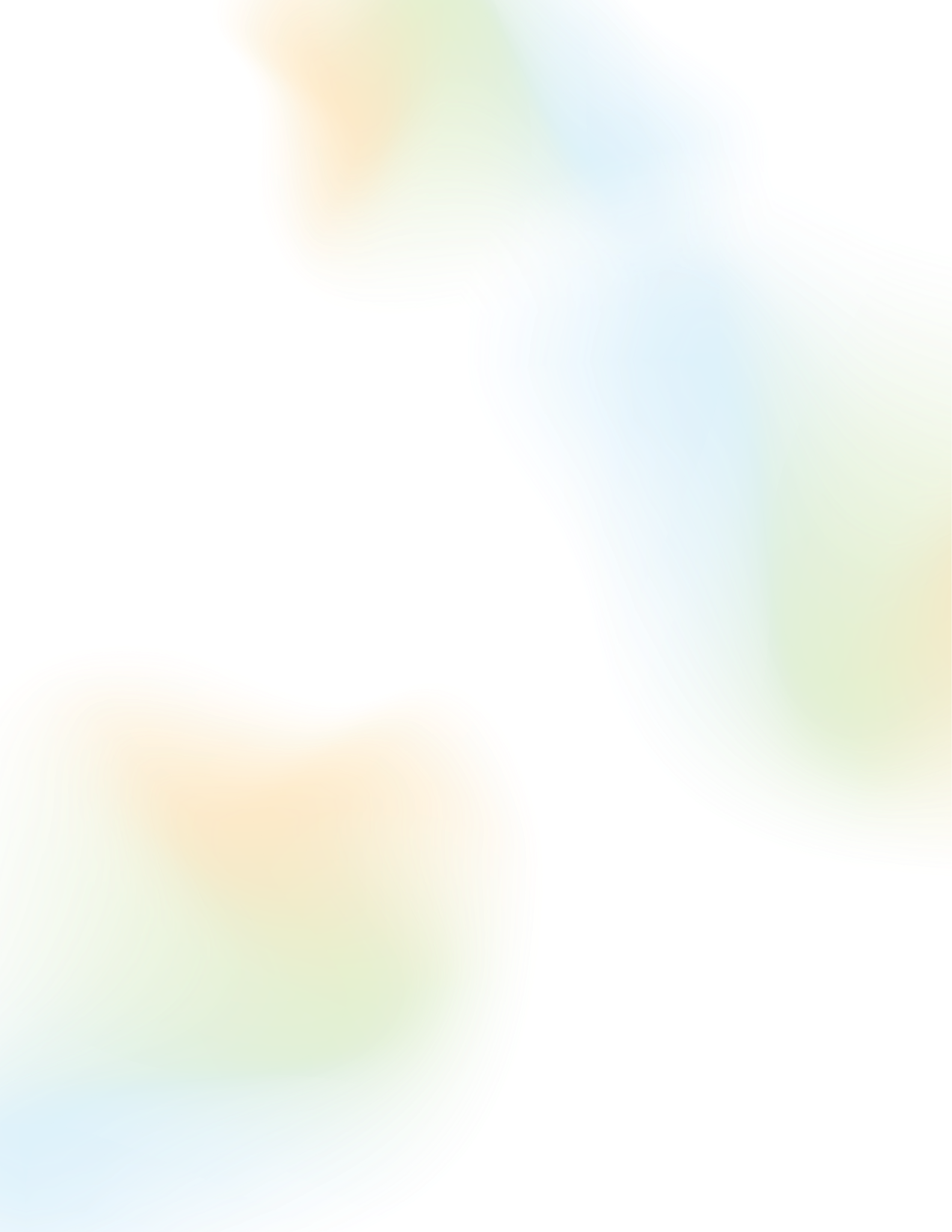 ISABELLA
FERNANDEZ
Marketing Manager
Olivia Johnson
Isabella Fernandez
Marketing Manager
5678 Innovation Avenue Techville
oliviajonson@bluewave.com
I hope this letter finds you well. I am writing to you on behalf of BlueWave Enterprises, a leading player in the technology sector. It's my pleasure to introduce our company and explore potential opportunities for collaboration with TechGen Innovations.

At BlueWave Enterprises, our mission centers around driving technological advancements that make a difference. With a team of dedicated professionals and a commitment to innovation, we have achieved significant milestones such as launching [mention a successful product or project]. Our overarching goal is to [describe your company's vision or objective].

We've been impressed by the innovative solutions developed by TechGen Innovations in the field of [recipient's company's area of expertise]. Your company's dedication to [mention a specific achievement or attribute] aligns with our values and aspirations.

We believe that collaboration between our organizations could yield mutual benefits. Whether it's [mention potential areas of collaboration, such as joint projects, partnerships, or research initiatives], we're excited about the prospect of combining our talents to create exceptional outcomes.

Thank you for considering this proposal. We look forward to the opportunity of working together and achieving shared success.


Best regards,
August 16, 2024